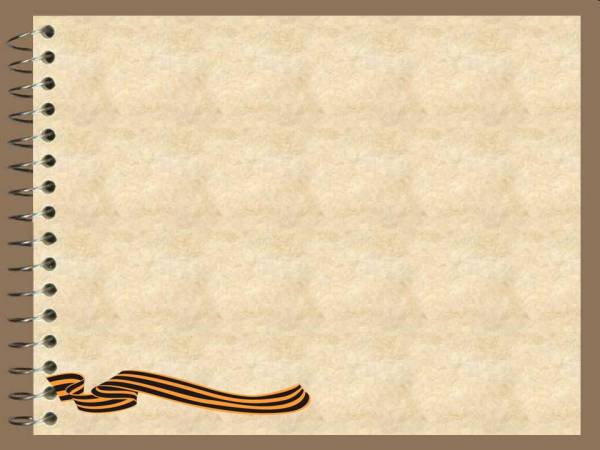 Что такое PR-акция?
раскрутка, создание вокруг  чего- атмосферы ажиотажа, привлечения внимания
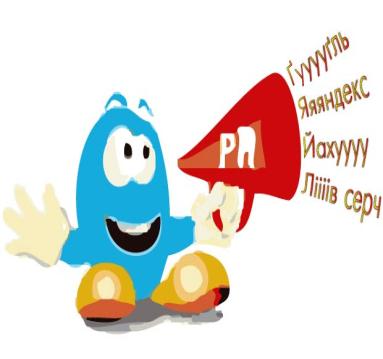 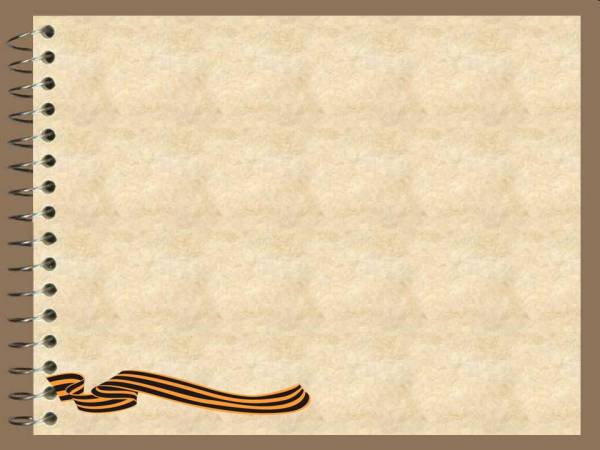 Что мы должны сделать?
Определить известность праздника День героев Отечества и познакомить с ним учеников своей школы
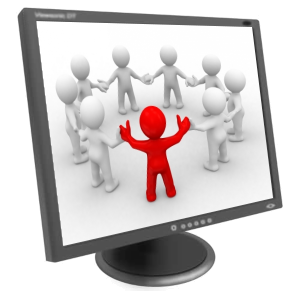 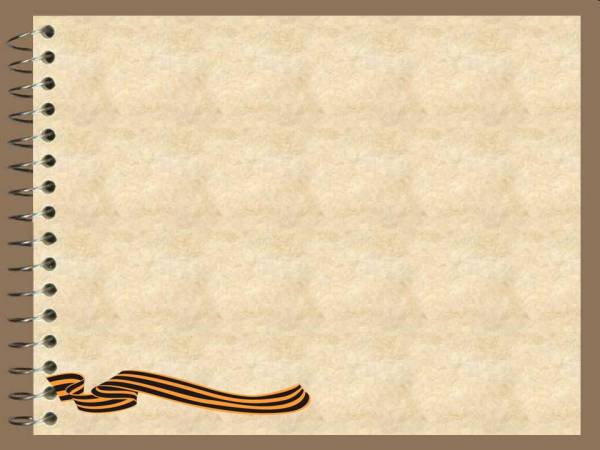 PR-акция
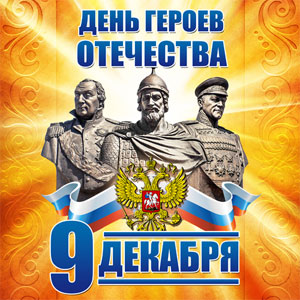 Команда Наследницы Клио, 
МКОУ  СОШ № 3 города Аши
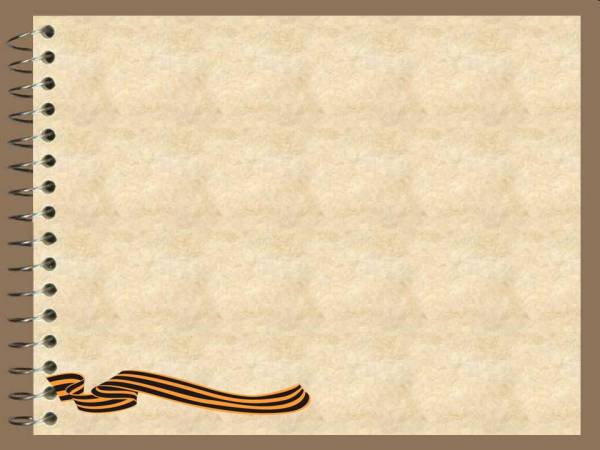 9 декабря – это день, когда мы вспоминаем имена людей, которые, думая о других, забывали о себе.
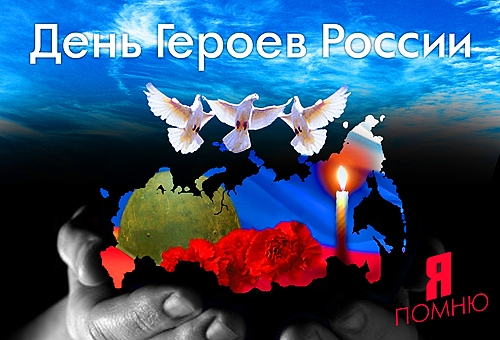 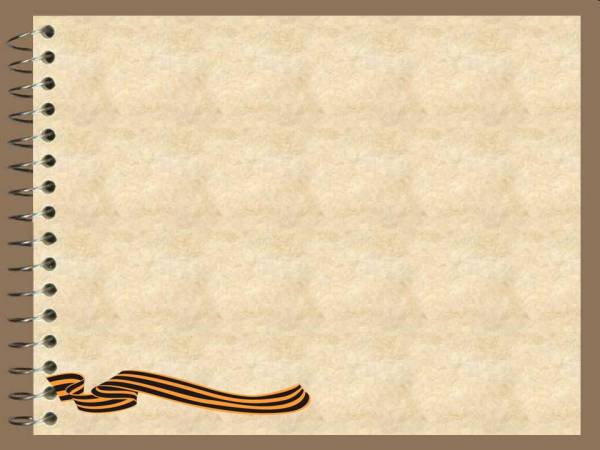 План проведения пиар-акции
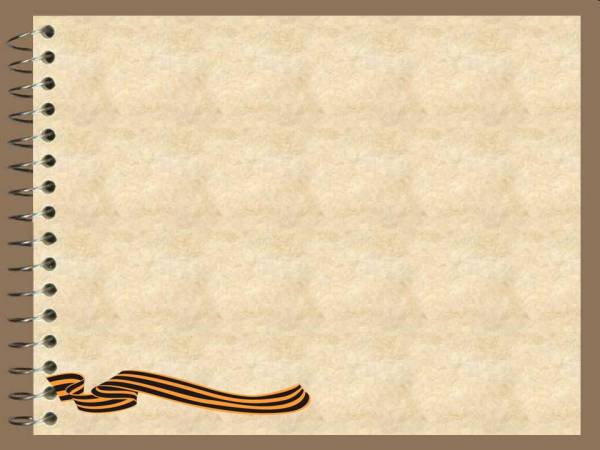 Мы задавали вопросы:
Знаете ли вы, что за праздник отмечается в России 9 декабря?
Узнаете ли вы этих людей?
Результаты опроса:
1. Лишь 2 из 50 опрошенных школьников смогли назвать праздник – День героев Отечества.
2. Женщин героев России на портретах не узнал никто!!!
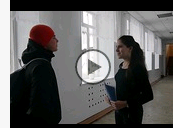 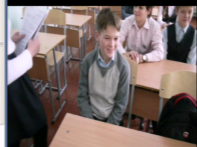 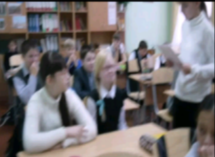 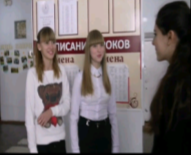 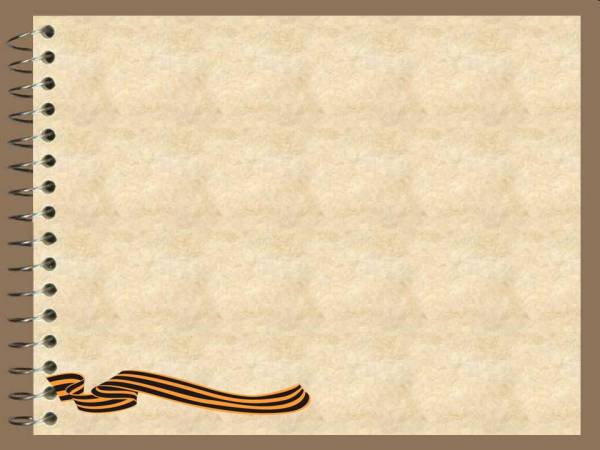 Мы не хотим стать Иванами, не помнящими родства.
Страна должна помнить своих героев.
Людей, которые забыли о себе, думая о других.
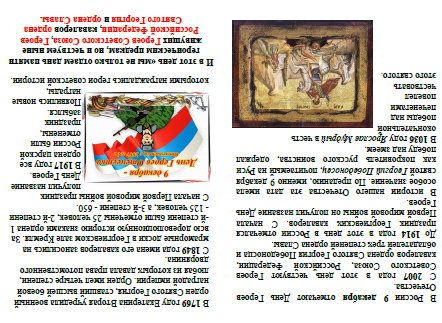 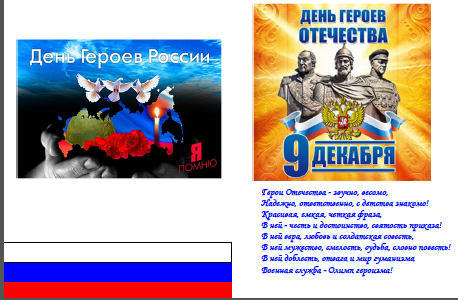 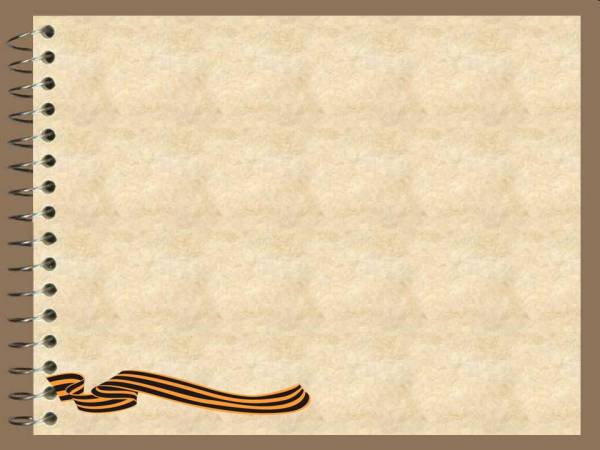 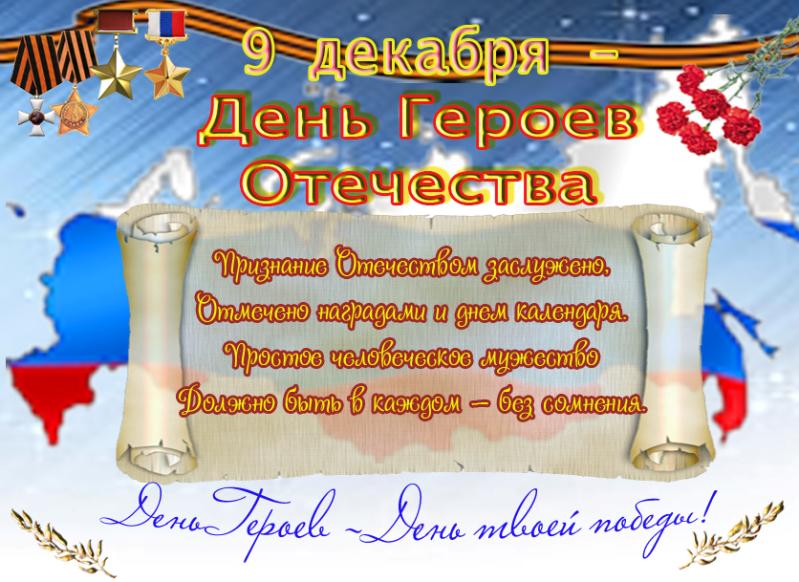 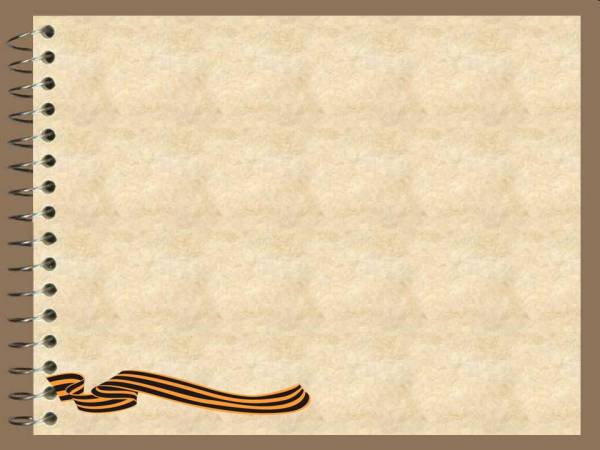 Полную версию смотри:
https://yadi.sk/d/F3Xl2iklcJ2qe
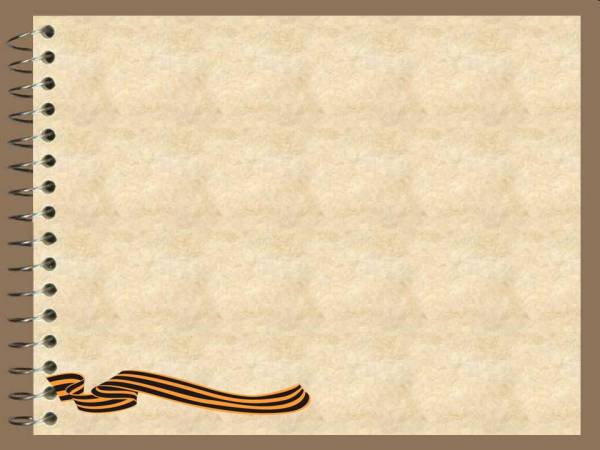 У нас ещё впереди:
Проведение классных часов
Контрольный опрос
Создание интернет-сайта
Встречи с интересными людьми

9 декабря будет и нашим праздником!
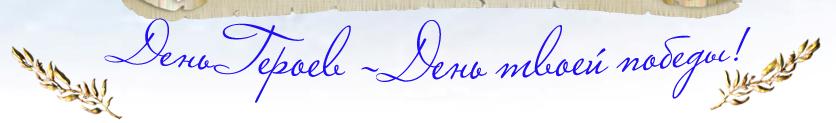